Der Strukturwandel der Handelspolitik Warum ein Rahmenabkommen mit der EU notwendig ist
Prof. Thomas Cottier 
ASE & Nebs Bern 
23.November 2017
11/21/2017
World Trade Institute Berne
1
Generationen der Handelsregulierung
Zollsenkungen, mengenmässige Beschränkungen, Ausgleichsmassnahmen (Subventionen, Dumping, Schutzklauseln) 
Technische Handelshemmnisse und Produktestandards, inkl. Lebensmittelrecht 
Immaterialgüterrecht, Dienstleistungen, öffentliche Beschaffungen, Wettbewerbsrecht, Investitionsschutz, Umweltschutz (Klimawandel) 
Arbeitnehmerrechte, Menschenrechte, Nachhaltigkeitsziele der UNO (Sustainable Development Goals 2015)
4/26/2017
World Trade Institute Berne
2
GATT: Acht Handelsrunden und Zollsenkungen (Industriegüter)
21.11.2017
World Trade Institute Berne
3
Globale Arbeitsteilung und Wertschöpfung
Die Weltwirtschaft ist heute stark arbeitsteilig. Ueber 50% der Güter passieren die Grenzen als Komponenten mehrfach
Globale Wertschöpfungsketten (Global Value Chains) 
Kombination von Güter- und Dienstleistungshandel (Servicification) – neue Statistik erforderlich
Wettbewerb und günstigere und bessere Produkte für Konsumentinnen und Konsumenten
Strukturwandel durch Automation und Handel: national-konservative Gegenreaktionen: Souveränität und  Strukturprotektionismus) und ökologisch motivierte Wachstumsgrenzen (Klimawandel)
4/26/2017
World Trade Institute Berne
4
Behind the Border Issues heute im Mittelpunkt
“Behind the Border Issues” der Generationen 2 und 3 und teils bereits 4 stehen heute im Vordergrund
Neuer Fokus auf Rechtstaatlichkeit und regulatorischer Zusammenarbeit (TTIP/NAFTA)
4/26/2017
World Trade Institute Berne
5
Vom “Freihandel” zur Handelsregulierung
“Das Wort Freihandel ist irreführend. Denn es geht ja nicht um Handel frei von jeglichen Regeln. Jedes Freihandels-abkommen, das wir als Schweiz abschliessen, richtet sich nach unseren Standards. Somit bedeutet Freihandel nie offene Märkte ohne irgendwelche Grenzen und Regeln” 
Staatssekretärin Marie Gabrielle Ineichen, NZZ 1.4.2017 S. 34.
4/26/2017
World Trade Institute Berne
6
WTO: Regelbasiertes System
Level Playing Field für Güter und Dienstleistungshandel: GATT, GATS und Spezialabkommen
Nicht-diskriminierung (Meistbegünstigung, Inländerbehandlung) 
Schutz von non-trade concerns (policy space)
Immaterialgüterrecht (TRIPs)
Transparenz 
Effizientes Streitbeilegungsverfahren mit Appellationsmöglichkeit (DSU)
Schwache Grundlagen für regulatorische Kooperation
11/21/2017
World Trade Institute Berne
7
Adapter immer noch nötig …
8
4/26/2017
World Trade Institute Berne
[Speaker Notes: Jedes Land hat seine eigenen Steckdosen. Auswirkung auf Handel? Es gibt keinen Handel! Keine praktische Anwendbarkeit obwohl theoretisch handelsfähig. Beispiel einer technischen Vorschrift wie früher bei Autos  Kein Wettbewerb. Art von Protektionismus. Heute Verlagerung auf kartellrechtliche Ebene.
Seit 1993 CE-Kennzeichnung; Beschluss 93/465/EWG]
Interkonnektion und Harmonisierung technischen Standards
4/26/2017
World Trade Institute Berne
9
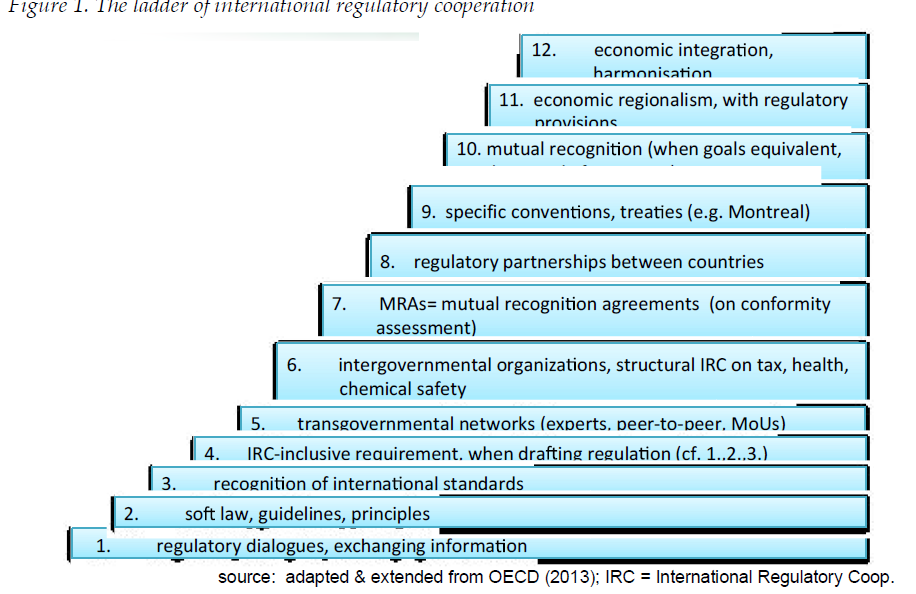 17.6.2016
World Trade Institute Berne
10
Regulatorische Kooperation in der EU
New Approach 1984 und Normierung durch private Organisationen
Gegenseitige Anerkennung (Cassis-de-Dijon Prinzip) 
Teilharmonisierung von Rechtsgebieten (Richtlinien, Verordnungen)
Ausgedehnte Konsultationsverfahren
11/21/2017
World Trade Institute Berne
11
Dynamisierung und Teilhabe
Die regulatorische Zusammenarbeit führt zur laufenden Entwicklung und Anpassung im Rahmen des Grundvertrages 
Delegation von Regelungskompetenzen an Regierung und Verwaltung und besondere Kommissionen
Erfordernis einer stärkeren parlamentarischen Kontrolle und Teilhabe der Zivilgesellschaft im handelspolitischen Rechtsetzungsprozess
4/26/2017
World Trade Institute Berne
12
Präferenzabkommen
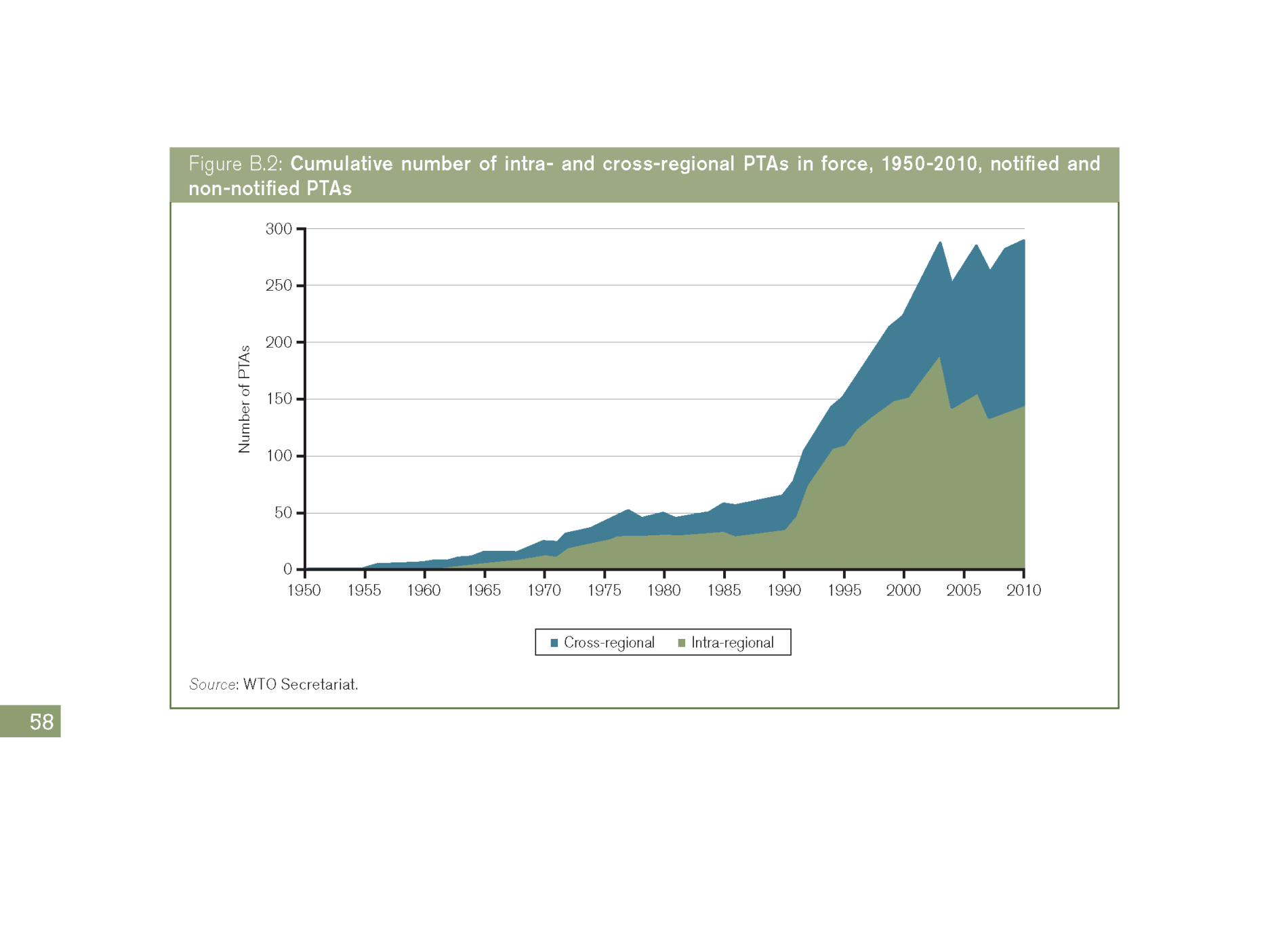 4/26/2017
World Trade Institute Berne
World Trade Institute Berne
13
13
Freihandelsabkommen i.e.S.  (Art. XXIV GATT, Art. V GATS)
Rechtliche Anforderungen: 
Umfassendes Abkommen (substantially all trade, substantial sectoral coverage)
Abbau aller Zölle und mengenmässiger Beschränkungen innerhalb von 10 bis 15 Jahren
Beseitigung von Diskriminierungen bei Dienstleistungen 
Keine neue Hemmnisse für Drittstaaten 
Viele Abkommen (auch der Schweiz) erfüllen diese Anforderungen in der Praxis nicht umfassend
11/21/2017
World Trade Institute Berne
14
Freihandelsabkommen Schweiz (2017)
FHA EU 1972, FZA 1999 (Bilaterale, 130 Zusatzverträge)
EFTA Konvention und Zusatzverträge 
25 Freihandelsabkommen (inkl. Kanada, China) 
Unterzeichnet oder vorläufige Anwendung: 4 
In Verhandlung: 9 (inkl. Indien)
Statische, nicht dynamische Verträge ohne regulatorische Kooperation 
https://www.seco.admin.ch/seco/de/home/Aussenwirtschaftspolitik_Wirtschaftliche_Zusammenarbeit/Wirtschaftsbeziehungen/Freihandelsabkommen.html
11/21/2017
World Trade Institute Berne
15
FHA Schweiz (2017)
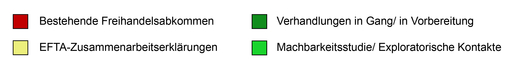 11/21/2017
World Trade Institute Berne
16
Freihandelsverträge EU (2017)
Weltweites Netz von Freihandels- und Assozierungsabkommen: 
Freihandelsabkommen: 32 (inkl. Schweiz) 
Vorläufige Anwendung: 43 (inkl. Kanada) 
In Verhandlung: 19 (inkl. China, Indien, USA [TTIP]) 
Regulatorische Kooperation angestrebt; oft Anlehung an EU Recht (CH)  
http://ec.europa.eu/trade/policy/countries-and-regions/negotiations-and-agreements/
11/21/2017
World Trade Institute Berne
17
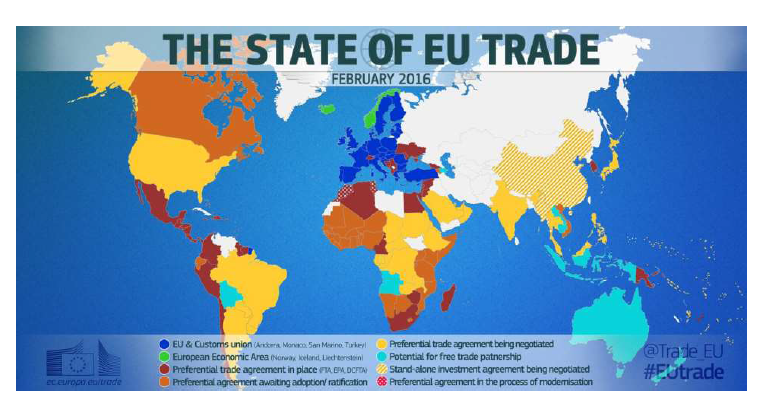 http://trade.ec.europa.eu/doclib/docs/2006/december/tradoc_118238.pdf
4/26/2017
World Trade Institute Berne
18
Hoher Binnenanteil EU und NAFTA
World Trade Statistical Review 2017 p. 12
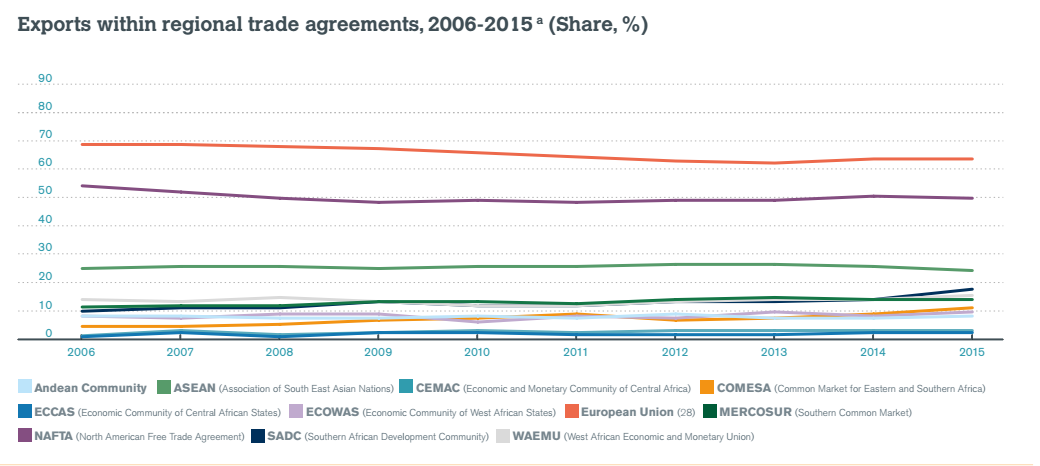 11/21/2017
World Trade Institute Berne
19
Aus der Region für die Region
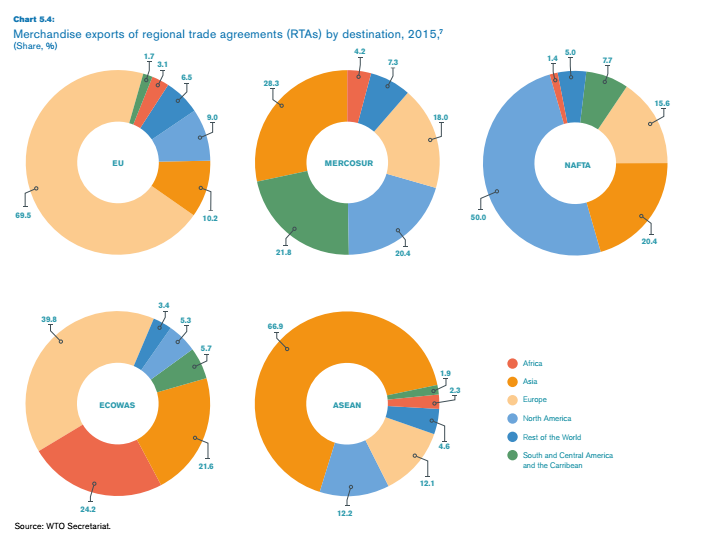 World Trade Statistical Review 2017 p. 52
11/21/2017
World Trade Institute Berne
20
Keine Regulatorische Kooperation in FHAs
Bilaterale Verträge mit EU sind statisch und kennen keine regulatorische Kooperation (wirtschaftliche Integration und institutionelle Abstinenz)
Die EFTA Abkommen mit Drittstaaten sind statisch weisen als Shallow Agreements keine Regulatorische Kooperation auf  
Teilnahme an TTIP könnte dies überbrücken, ist aber nicht wahrscheinlich
11/21/2017
World Trade Institute Berne
21
TTIP EU/USA: Regulatorische Konvergenz (EU Entwurf 2015)
Information und Anhörung (internationales Vernehmlassungsverfahren) 
Stakeholder  Konsultation mit Zivilgesellschaft 
Impact Assessment  
Mögliche Ausdehnung auf Gliedstaaten
Ansprechorgane für Wirtschaft (Focal Points) 
Instrumente:
Gegenseitige Anerkennung und Aequivalenz von Harmonisierung mittels internationaler Standards
Regulatorische Zusammenarbeit in gemeinsamen Gremien (Regulatory Cooperation Programme)
17.6.2016
World Trade Institute Berne
22
TTIP: Ziele der regulatorischen Zusammenarbeit (EU)
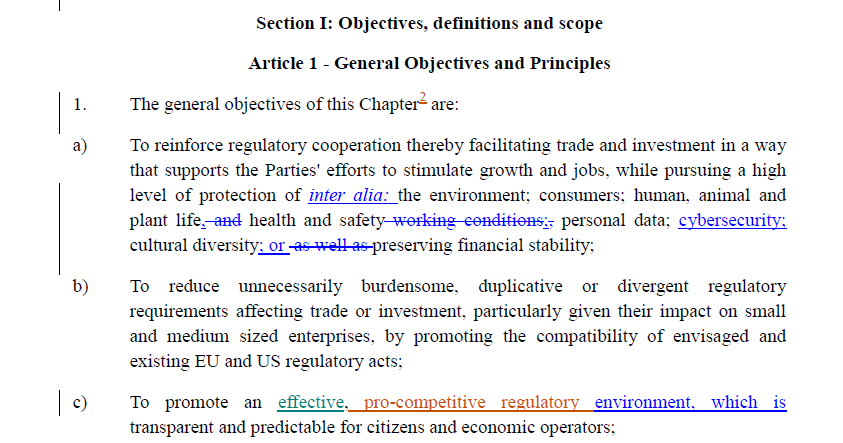 4/26/2017
World Trade Institute Berne
23
Spill-over Wirkungen TTIP auf die Schweiz (Schätzungen)
http://www.nccr-trade.org/news-archive/wti-study-reveals-impact-on-switzerland-of-planned-eu-us-mega-trade-deal/
4/26/2017
World Trade Institute Berne
24
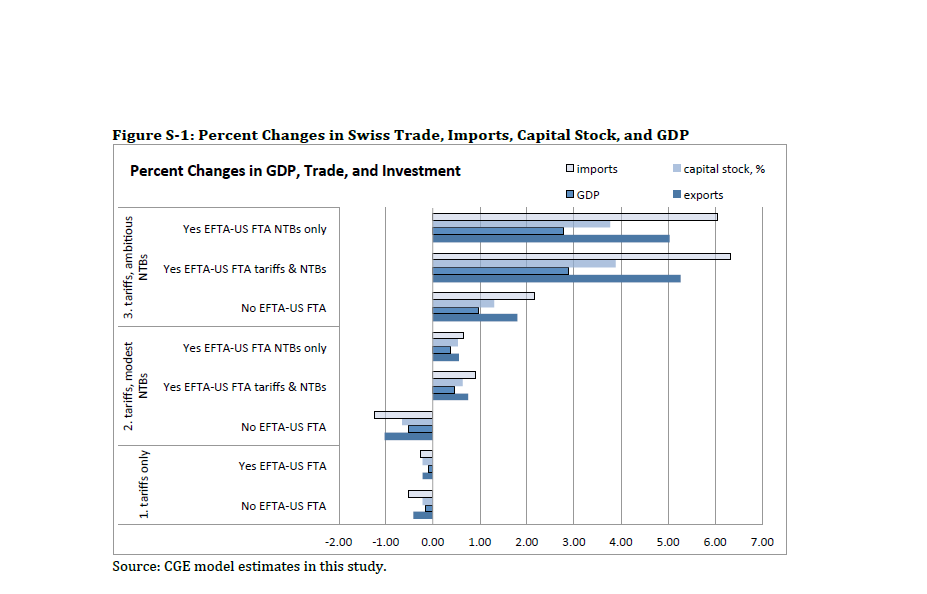 4/26/2017
World Trade Institute Berne
25
Bruchstellen 2017
Die neue merkantilistische US Handelspolitik, Absage an TPP, Gefährdung NAFTA, Einfrieren TTIP Verhandlungen mit der EU, Angriff auf WTO Streitbeilegungsverfahren 
Stagnation der Doha Entwicklungsrunde in der WTO (multipolare Welt), Führungsanspruch Chinas (one belt one road) 
Schwäche des Westens 
Brexit und der neue Bilateralismus GBs
Politische Instabilität in Deutschland?
Stagnation der bilateralen Beziehungen Schweiz – EU
11/21/2017
World Trade Institute Berne
26
Auswirkungen auf die Schweiz
Zunahme der Blockbildung wahrscheinlich (Europa (EU) Amerika (NAFTA) Asien (RCEP) 
TTIP wenig wahrscheinlich
Mit Brexit verliert die EU das Zugpferd für offene Märkte 
L’Europe qui protège (Macron) 
Die Schweiz muss in Zukunft mit stärkeren regulatorischen Marktzugangsbeschränkungen der EU rechnen 
Die FHA der Schweiz mit Drittstaaten können den fehlenden Markzugang nicht ausgleichen
11/21/2017
World Trade Institute Berne
27
Europakompatibilität genügt nicht
Die Schweiz kann sich einseitig an die EU anpassen, wo sie dies will (Politik der Europakompatibilität) 
Diese Politik gewährleistet keine Rechte auf Markzugang und keine Streitschlichtung zum Vorteil der Schweiz 
Defizite vor allem im Dienstleistungssektor (70% BSP)  und in den Netzwerkindustrien (Versorgungssicherheit gefährdet)
11/21/2017
World Trade Institute Berne
28
Institutionelles Rahmenabkommen
Regulatorische Kooperation und Dynamisierung der Rechtsbeziehungen und Surveillance sind notwendige Voraussetzungen für die Sicherung von EU Markzugangsrechten 
Möglich durch 
Beitritt zur EU 
Beitritt zum EWR und einer Dynamisierung von Freihandelsverträgen mit Dritten 
Rahmenabkommen im Rahmen bilateraler Beziehungen
11/21/2017
World Trade Institute Berne
29
Schlussfolgerung
Ein Rahmenabkommen ist angesichts des Strukturwandels der Handelspolitik und der internationalen Rahmenbedingungen vor allem Interesse der Schweiz und ihrer Arbeitsplätze 
 http://appell-ase.ch/
11/21/2017
World Trade Institute Berne
30